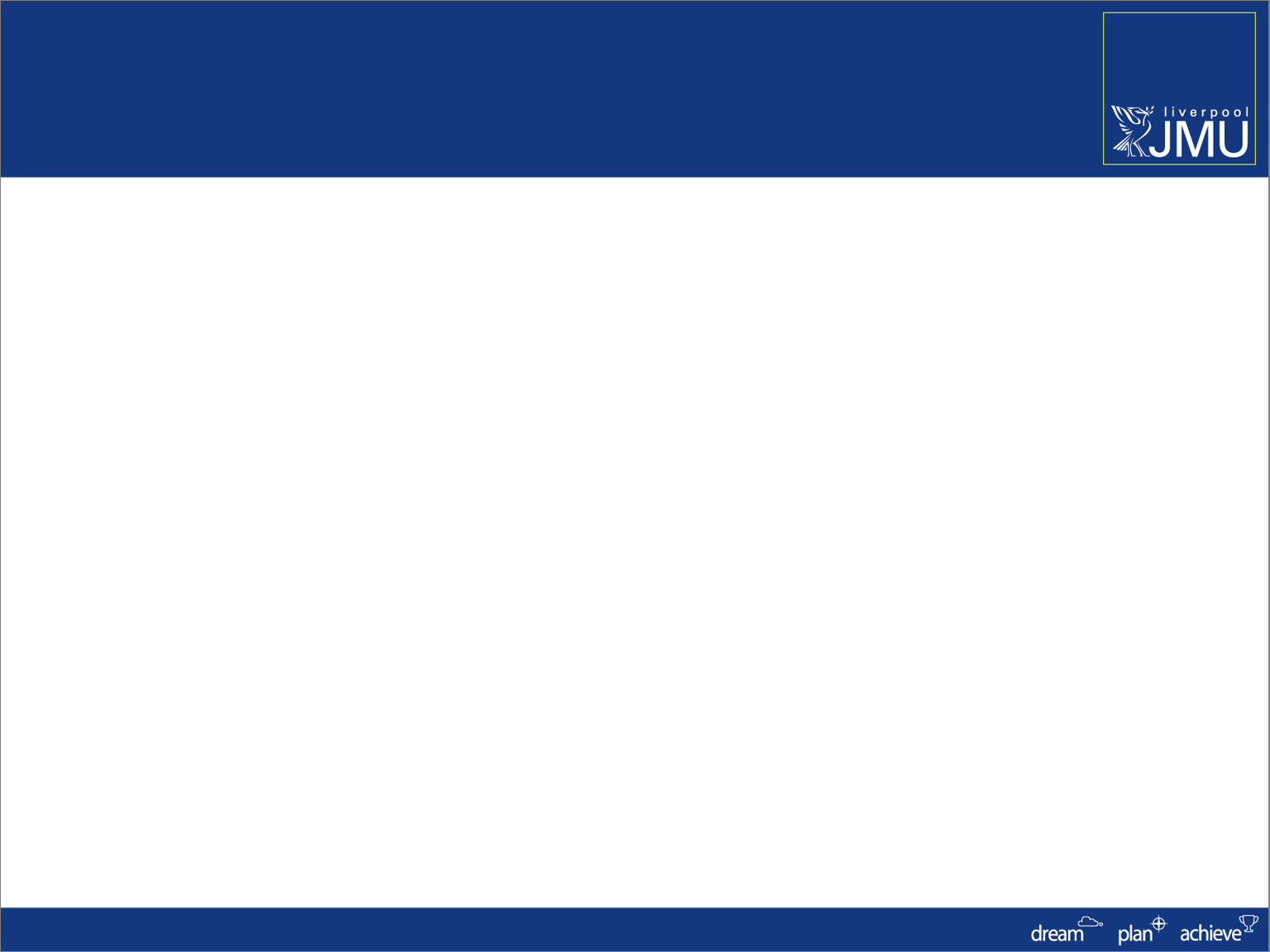 Student Information System

Module F01:
Student Record Maintenance & Changes 
of Circumstance

Presented by Tracey Einig-Jones
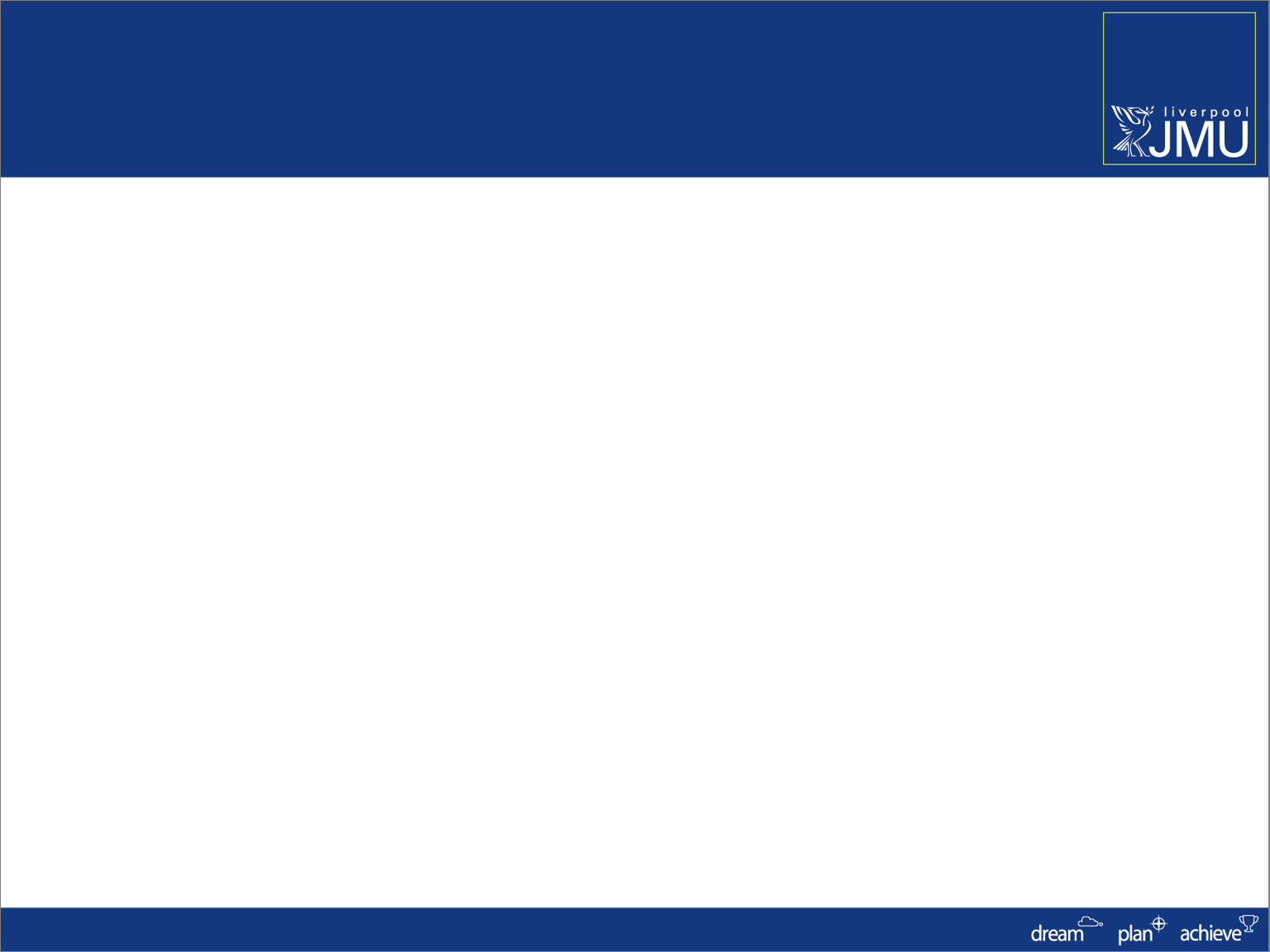 Introduction
A few comments...

 There is a lot to learn!
 New terminology – use the Glossary
 If you’re not sure, ask
 There is a lot to learn
 Please, don’t be shy in asking for 	clarification. We understand.
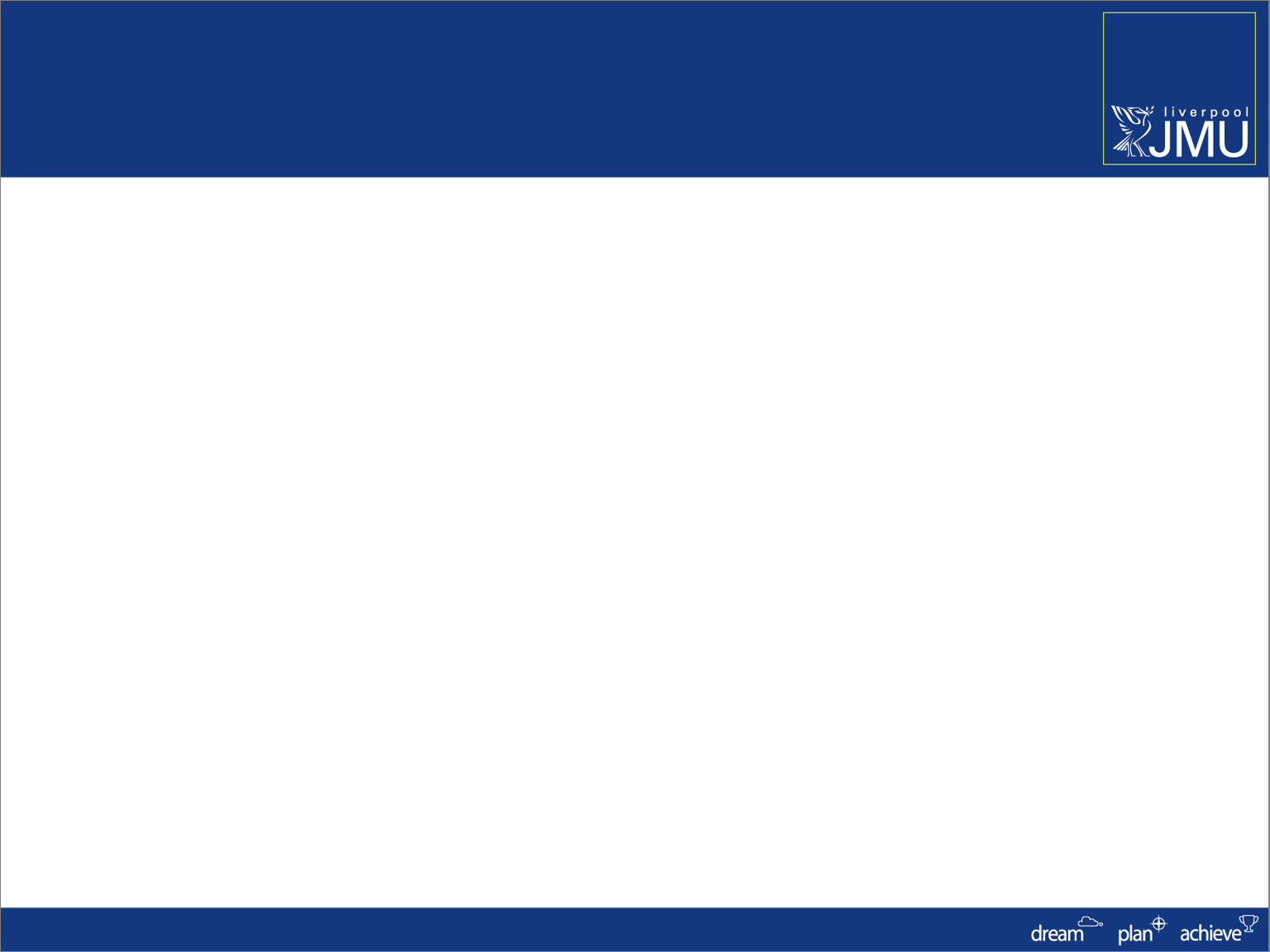 The Person Lifecycle
Recruitment & Admissions
Completion
Learning & Progression
Enrolment
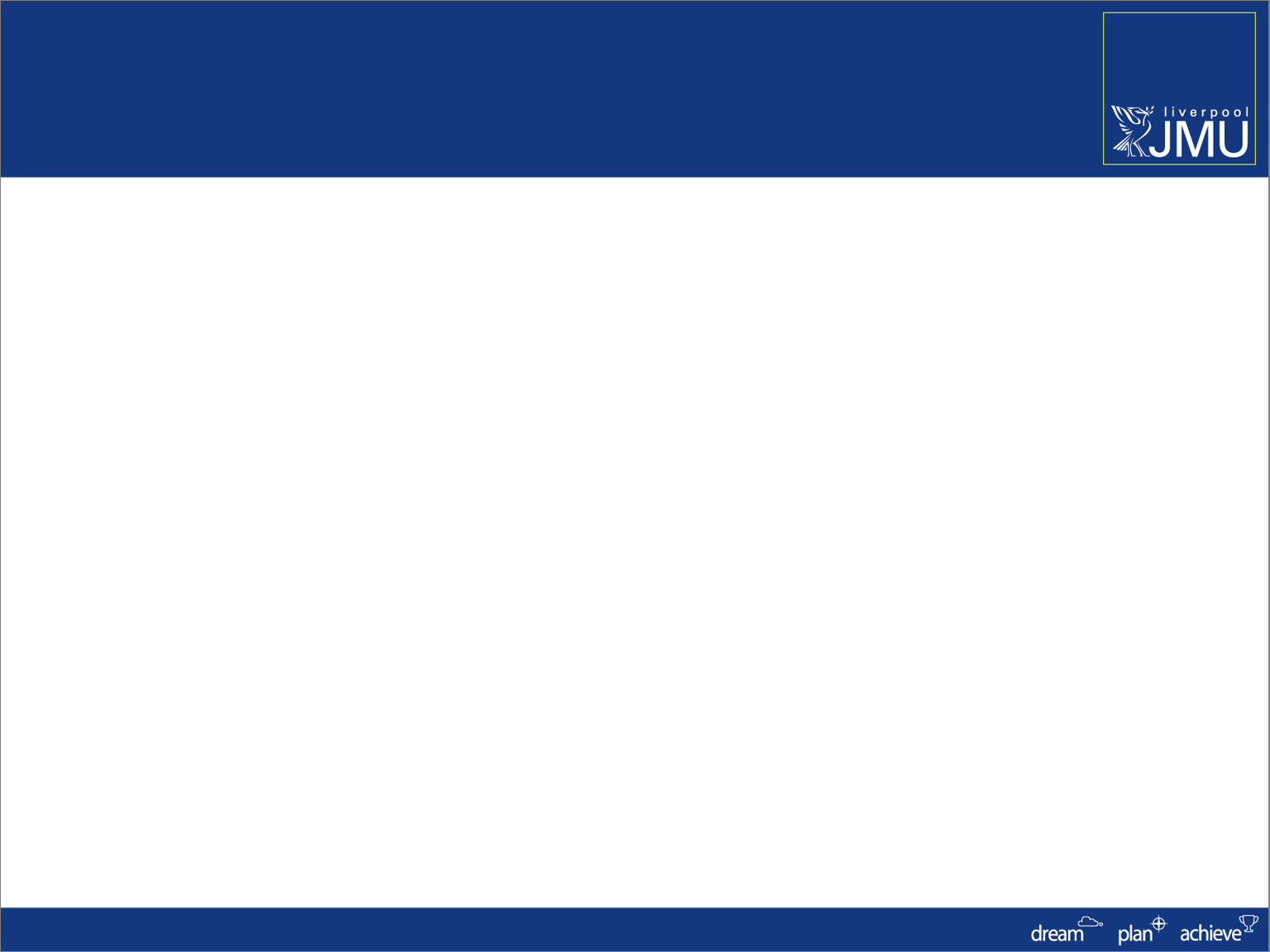 Introduction
Module F01 - Key Objectives:


 Understanding Withdrawals
 Student Services Center
 Understanding Suspensions & Resumptions
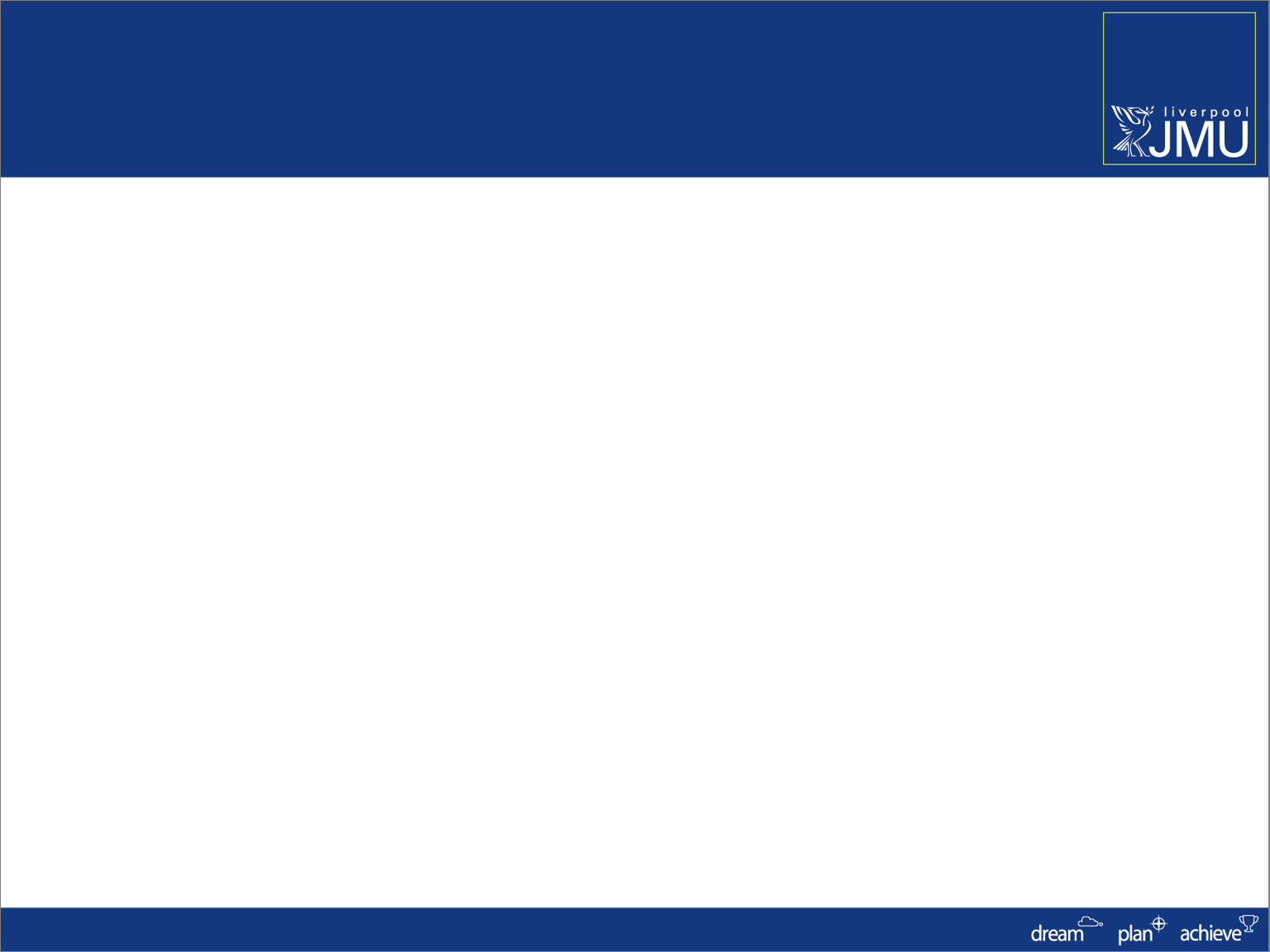 Withdrawals
Process:

Student Zones process all Withdrawal requests
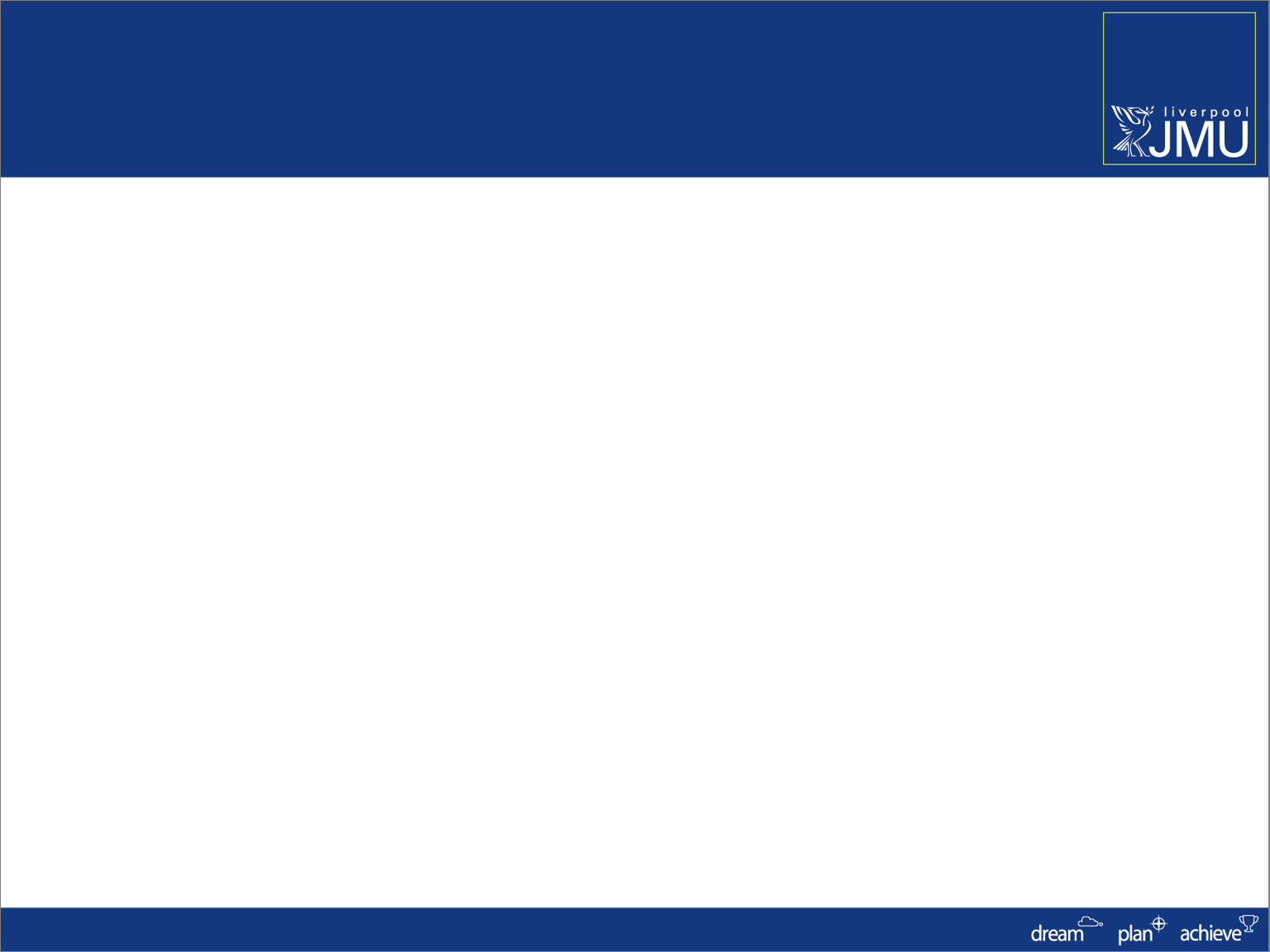 Withdrawals
Use the Student Services Centre to view a students status
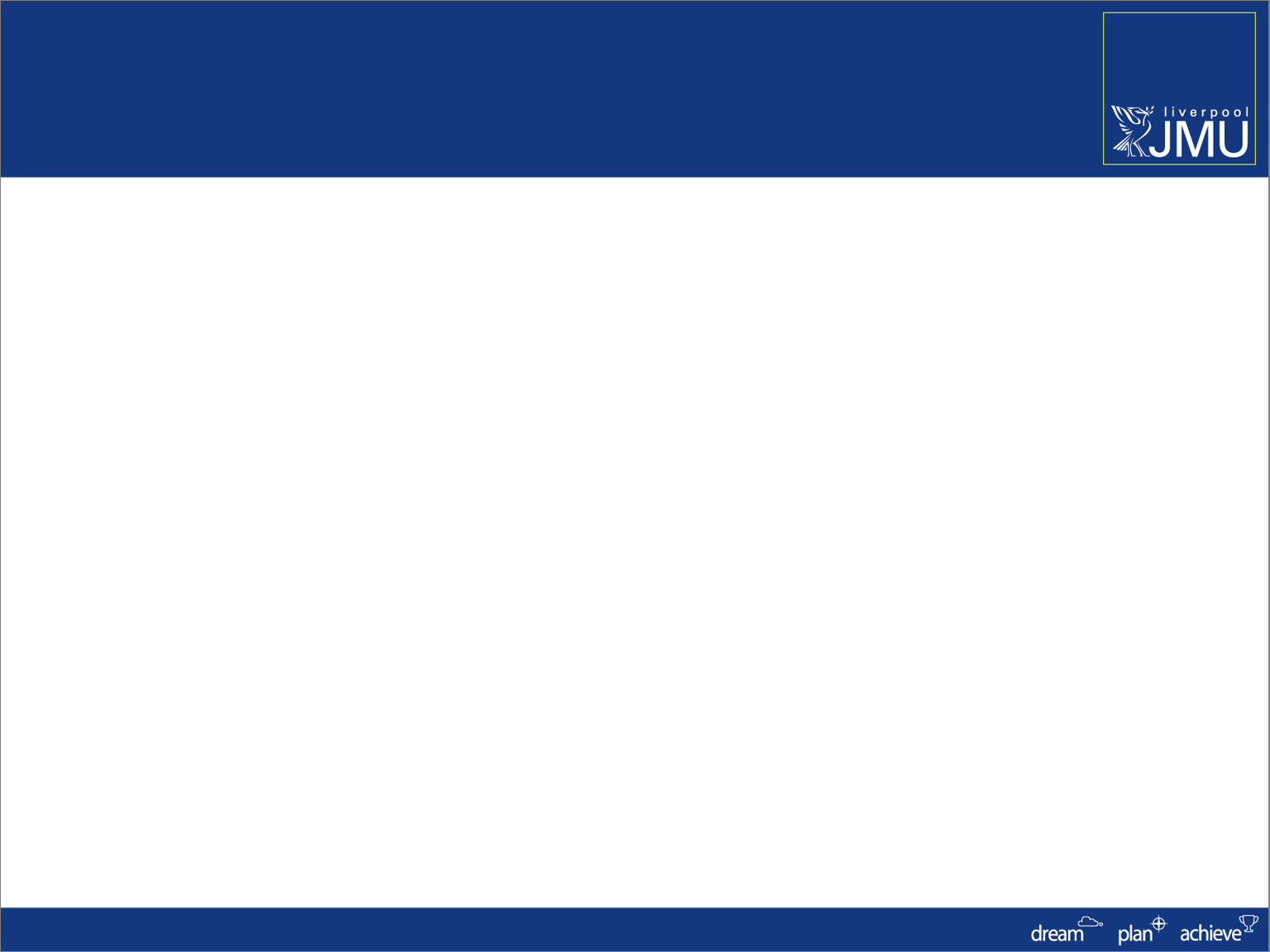 Student Services Centre
What is the Student Services Center?
 
Provides an Administrative ‘360°’ view of the Student Record

 Also provides Zone and Faculty Admin staff with a view of what the student can see in Student Self Service

Is where most can processes begin.
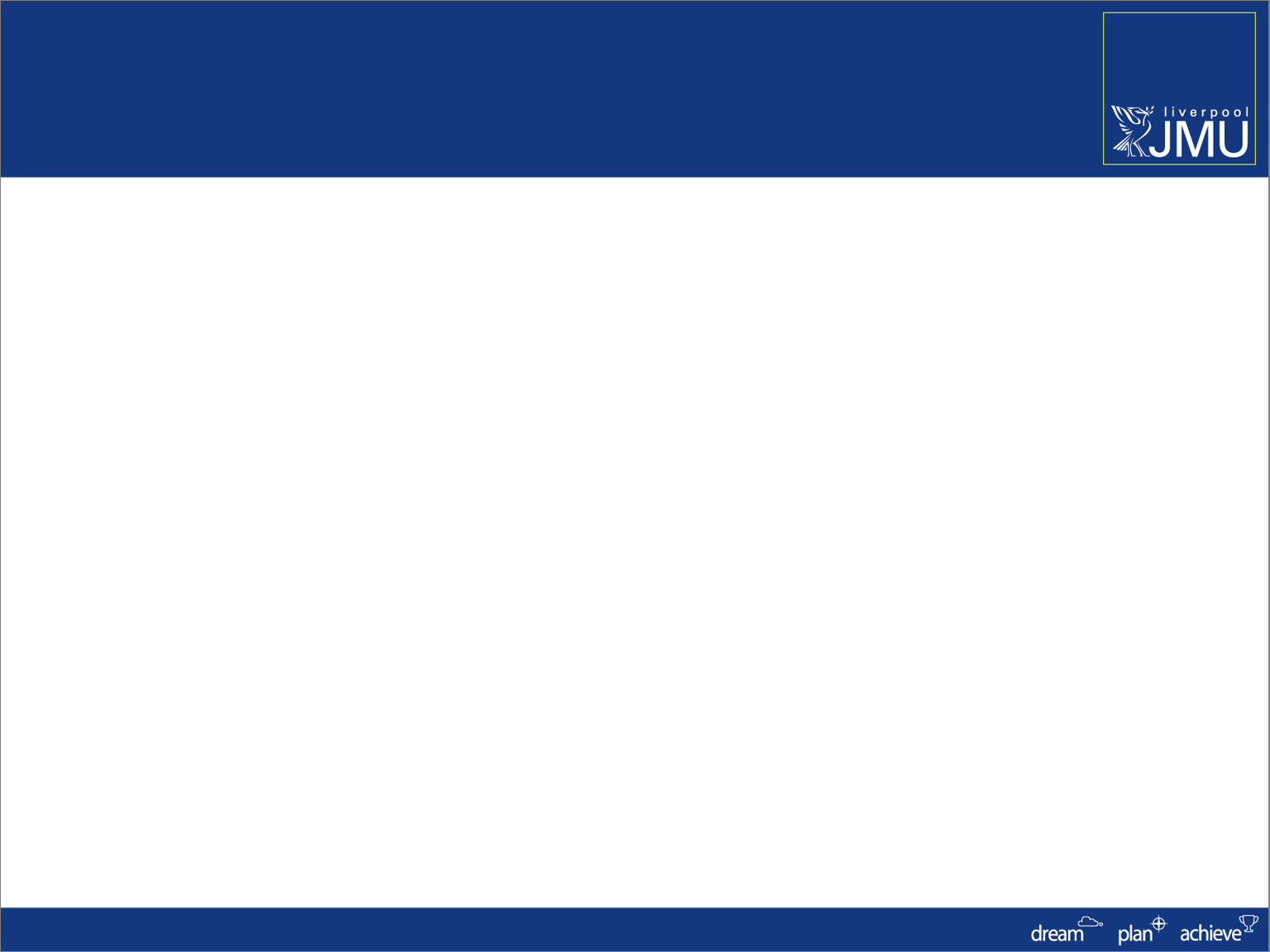 Student Services Centre
Information that can be viewed includes:

 Summary information
 Academic
 Financial
 Personal
 Admissions

 Detailed information 
 General Info (Campus Community) 
 Admissions (active Applications)
 Transfer Credit (Advance Standing)
 Academics (Student Records)
 Finances and Financial Aid (Student Finance)
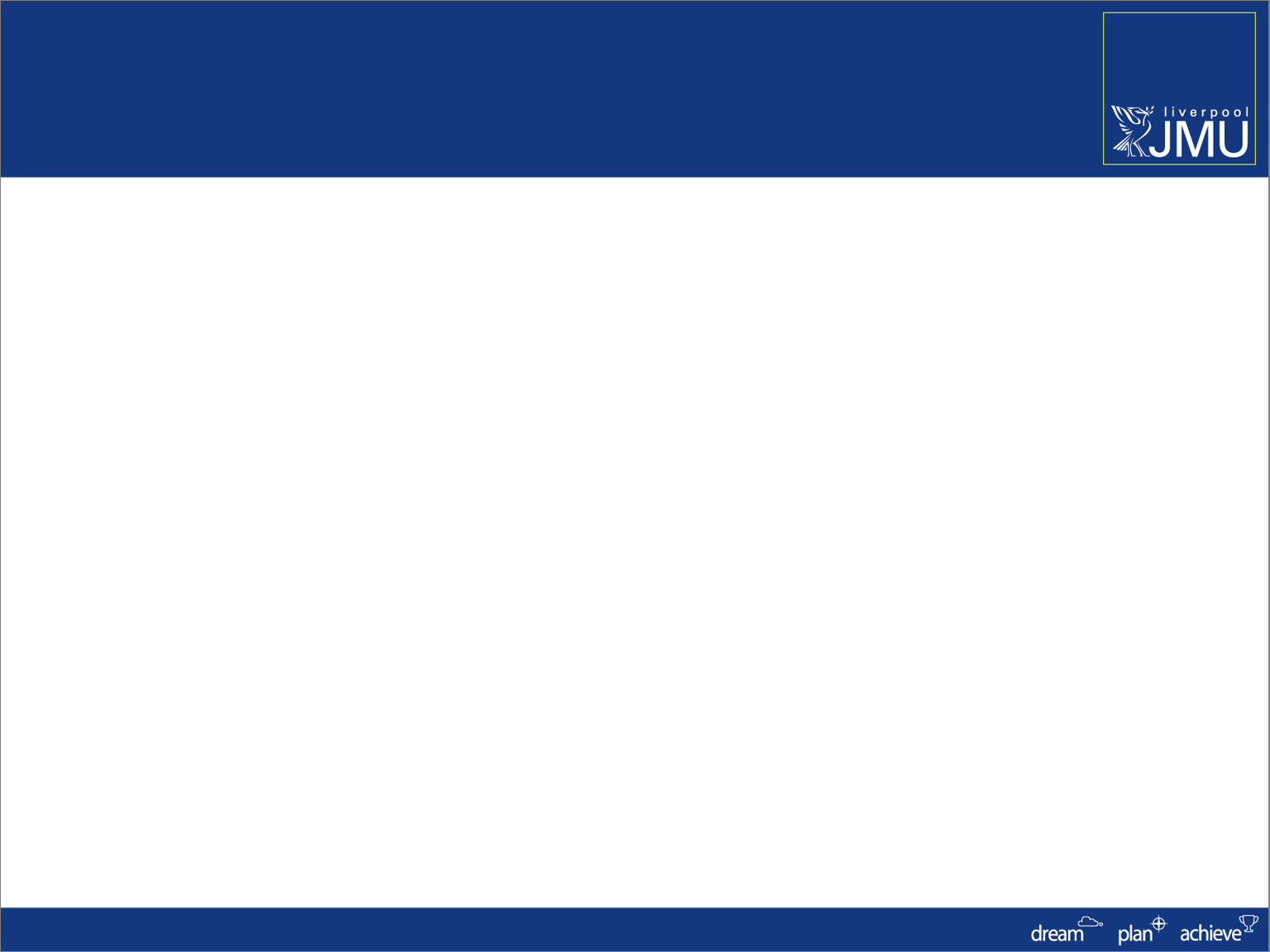 Student Services Centre
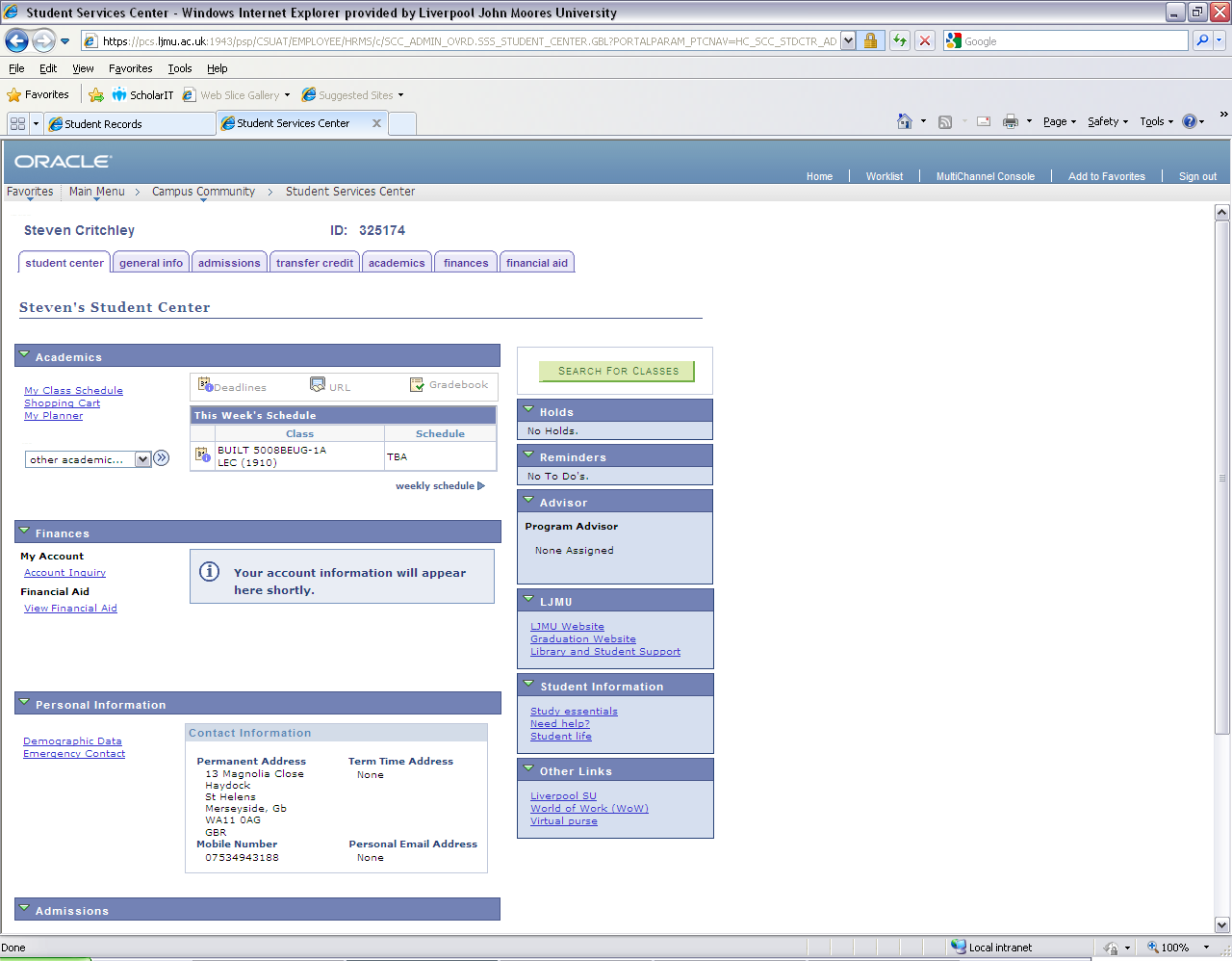 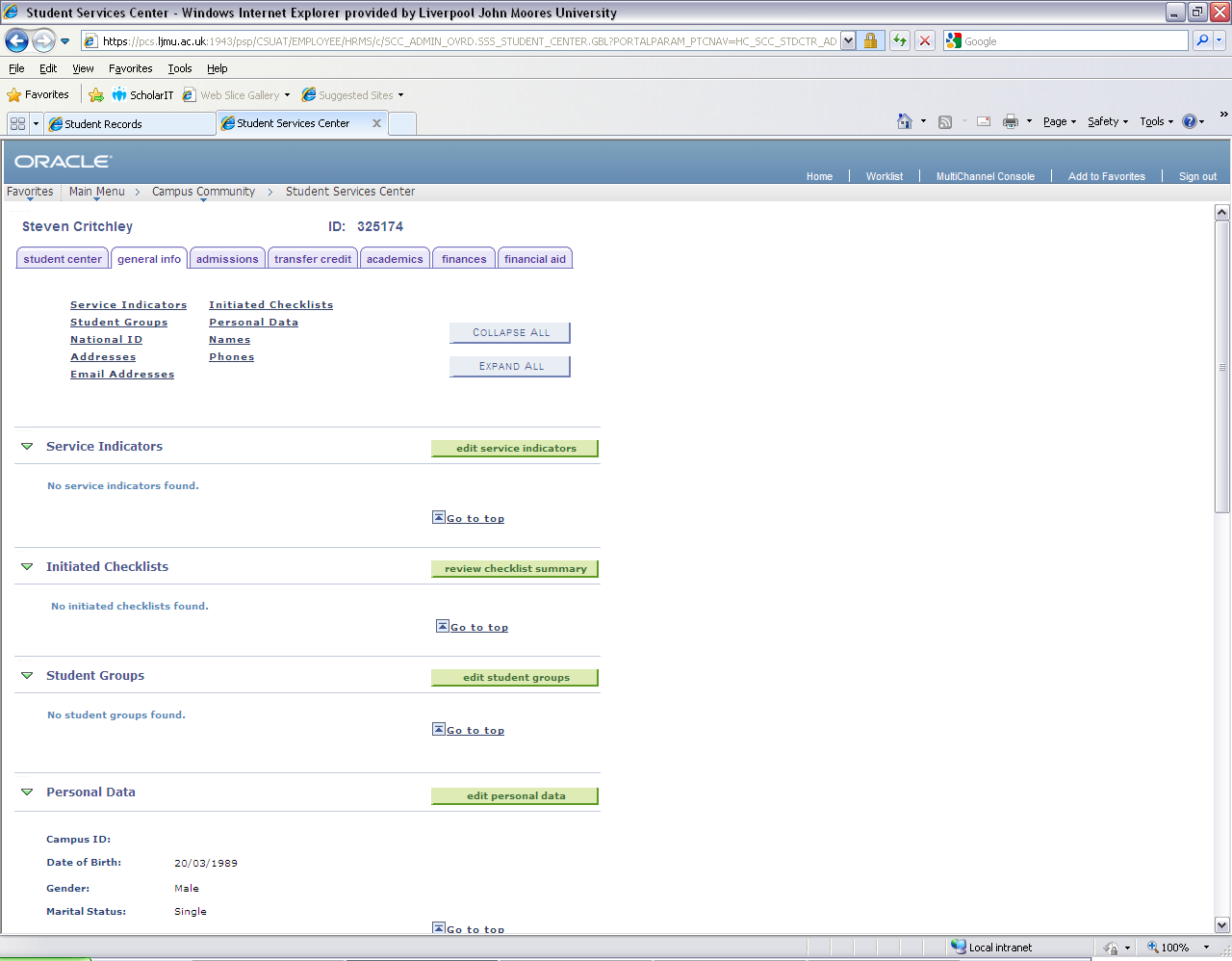 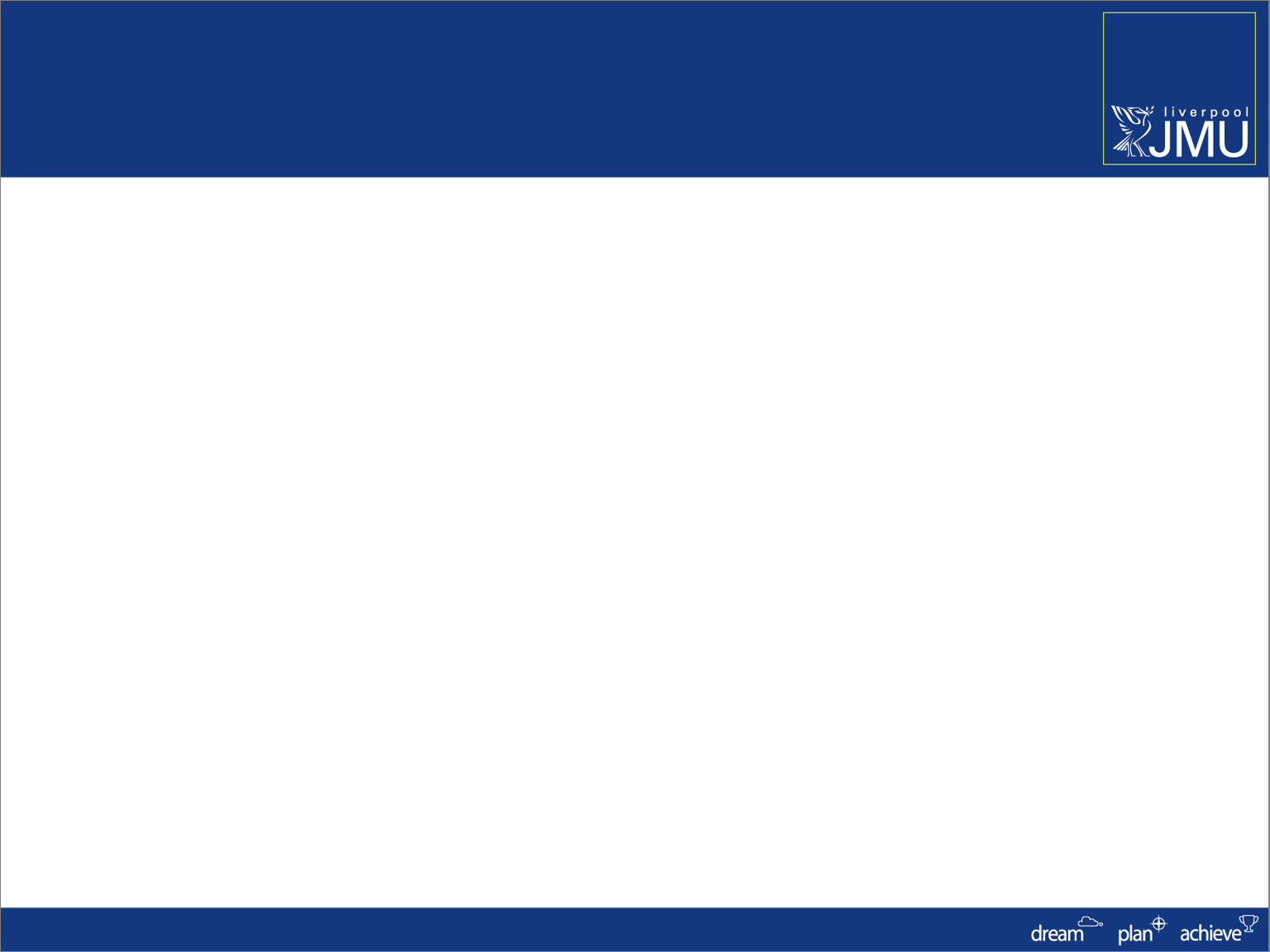 Student Services Centre
Another use for the Student Services Centre is to act as a ‘jump in’ point to other places within SIS
This means that navigation around the system is easier as menus and pages don’t have to be remembered
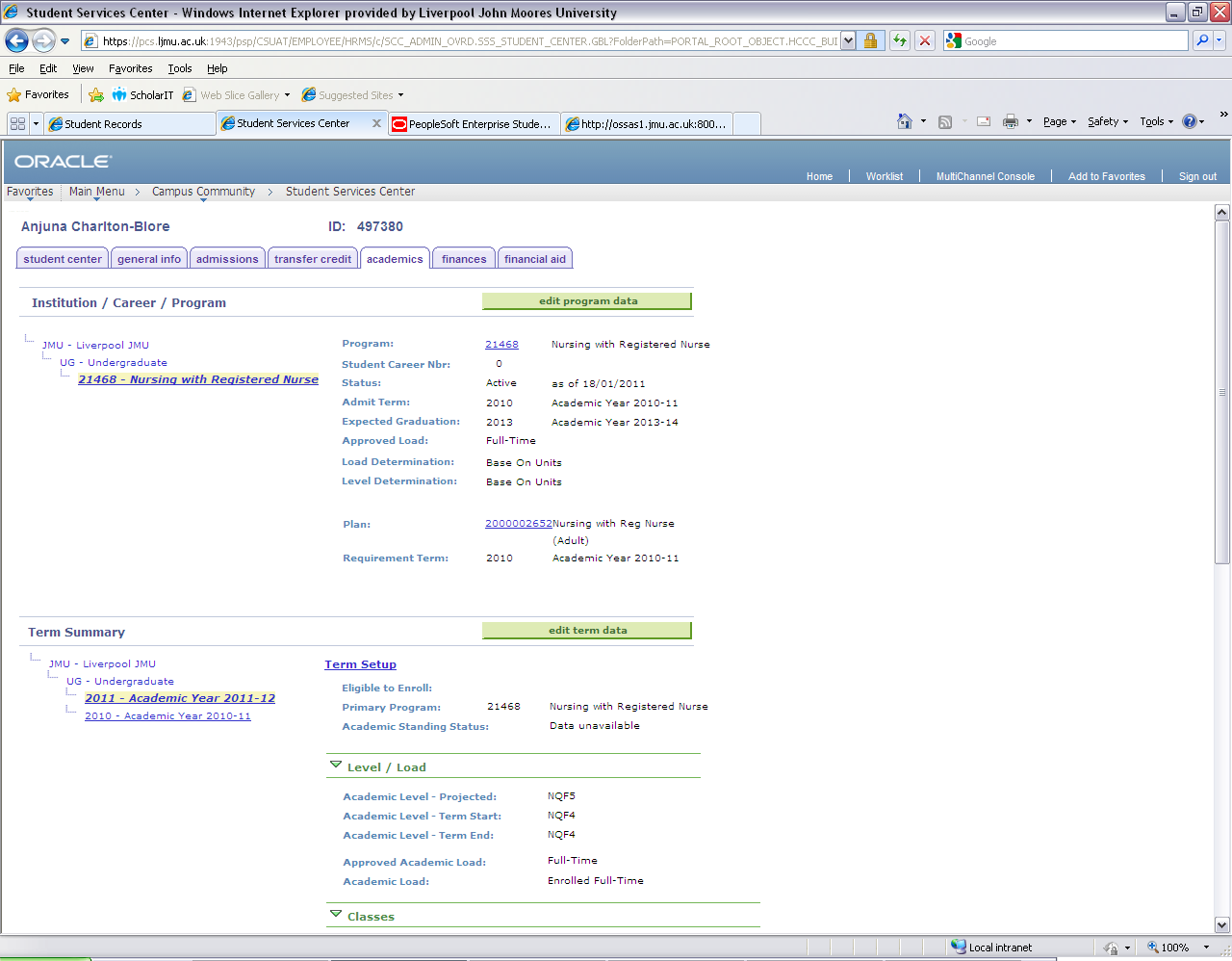 Clicking this button will let you ‘jump’ to the Programme/Plan Stack
Clicking these links will display what Level the student was at and the Courses they were/are enrolled upon
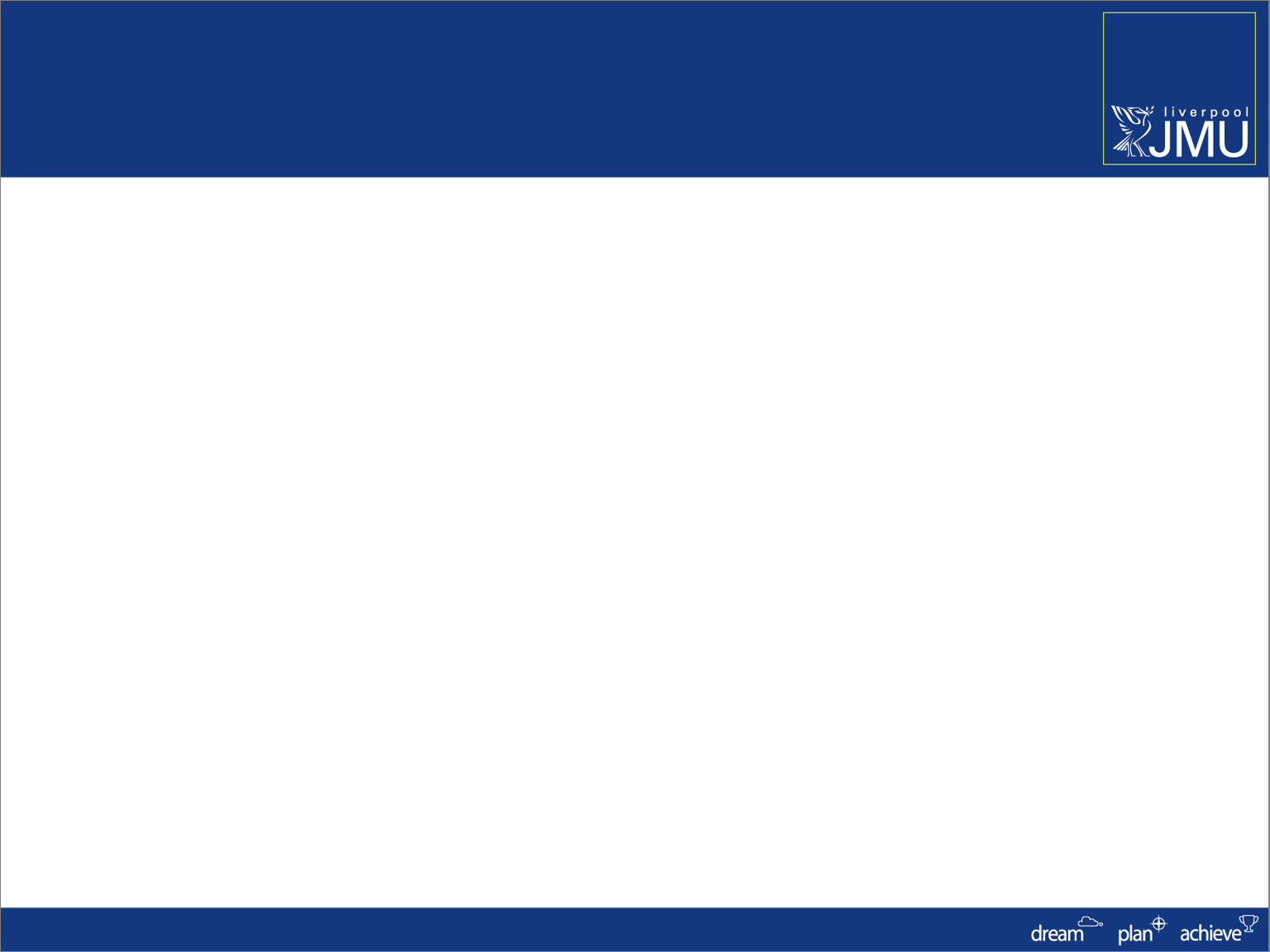 Student Services Centre
We can to use the                               button to take us straight to the students Programme data page.
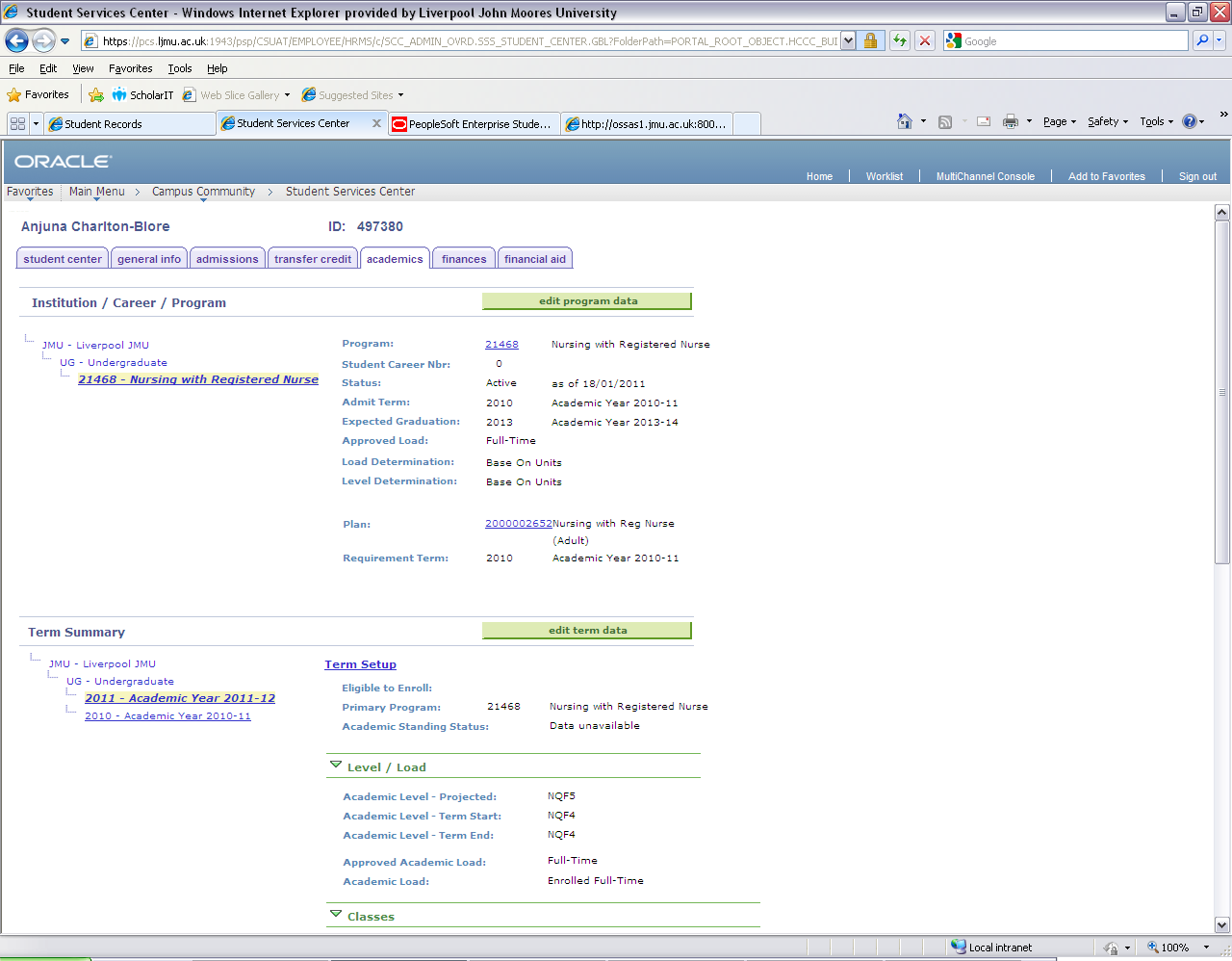 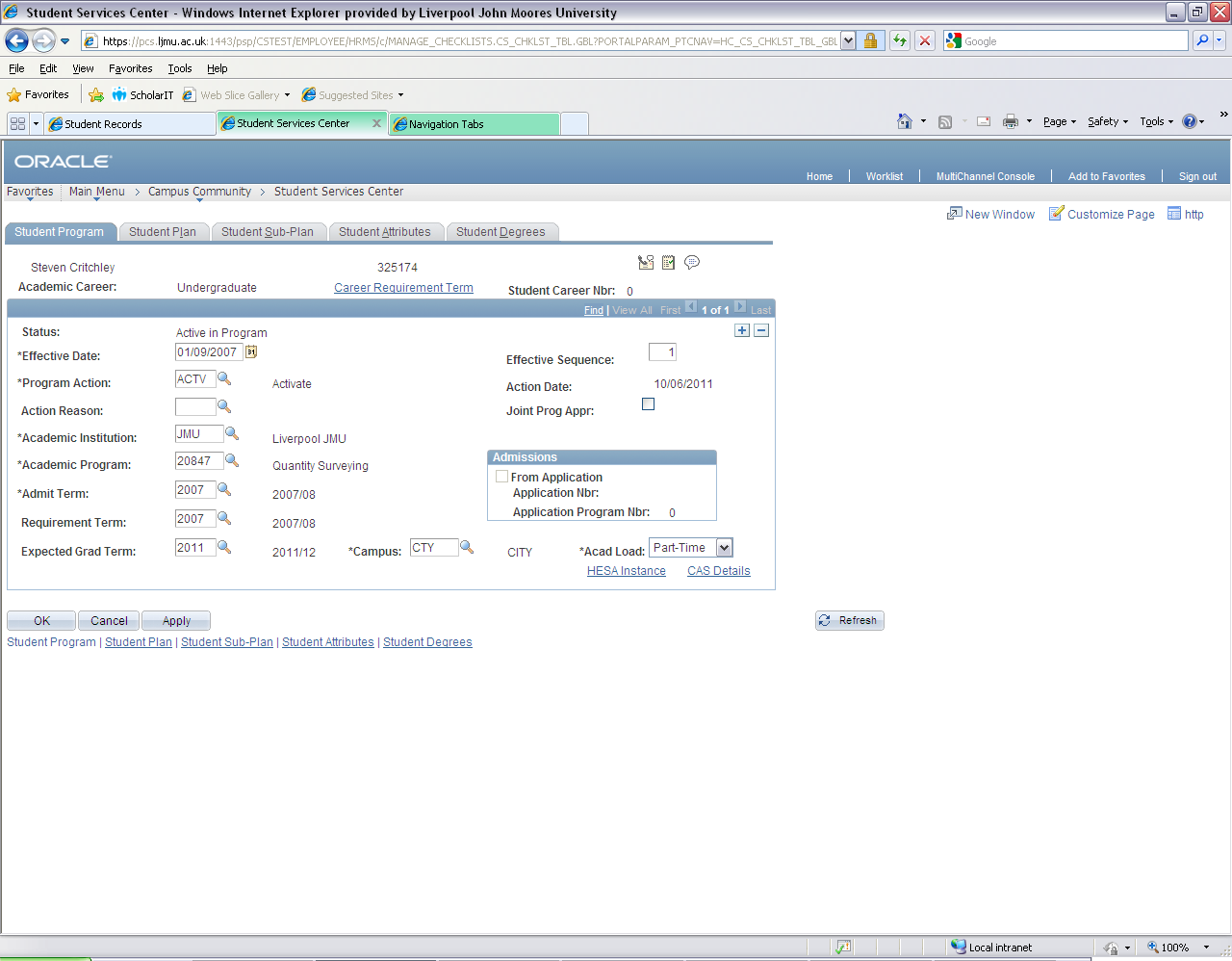 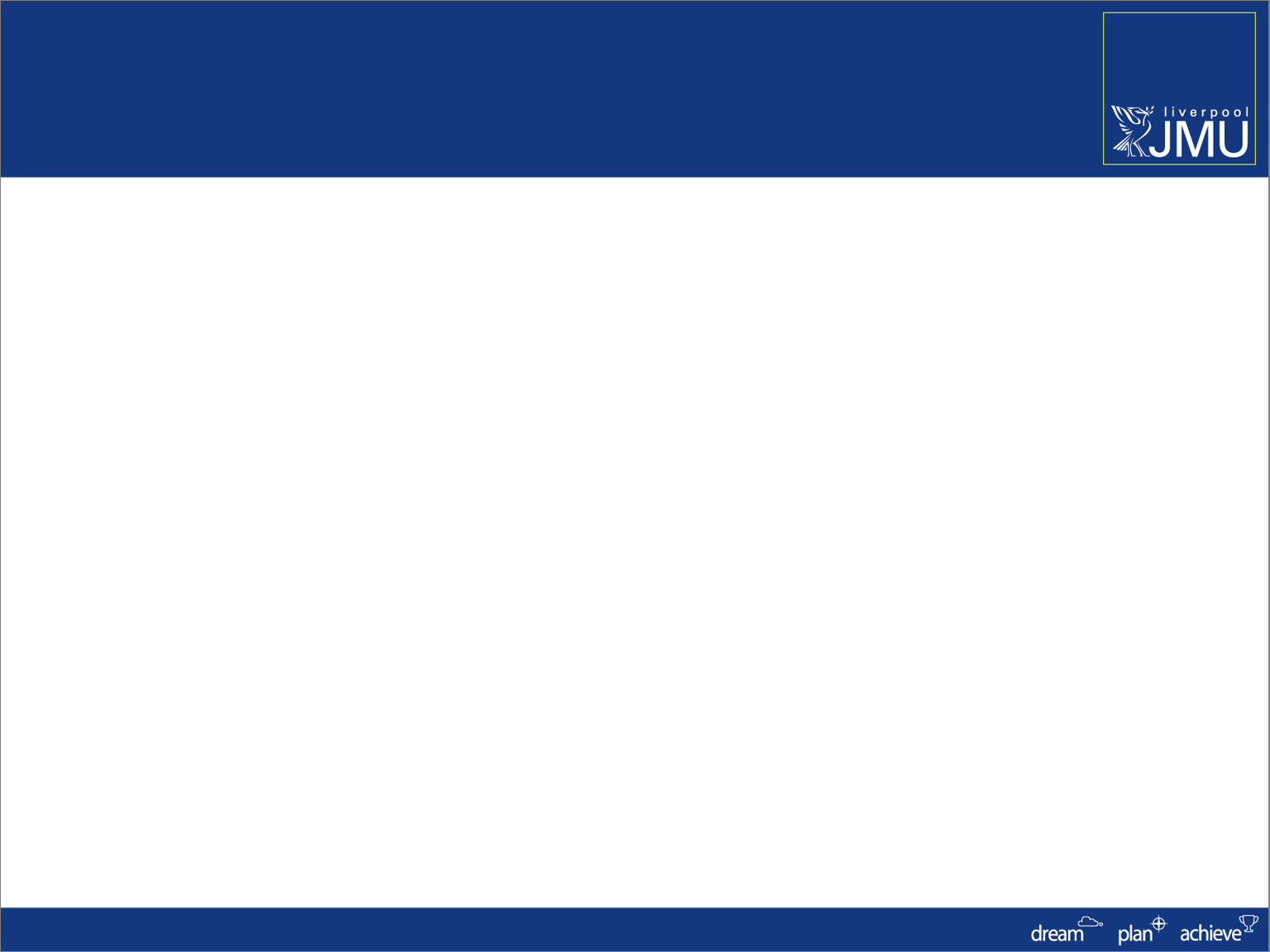 Example Withdrawn Student
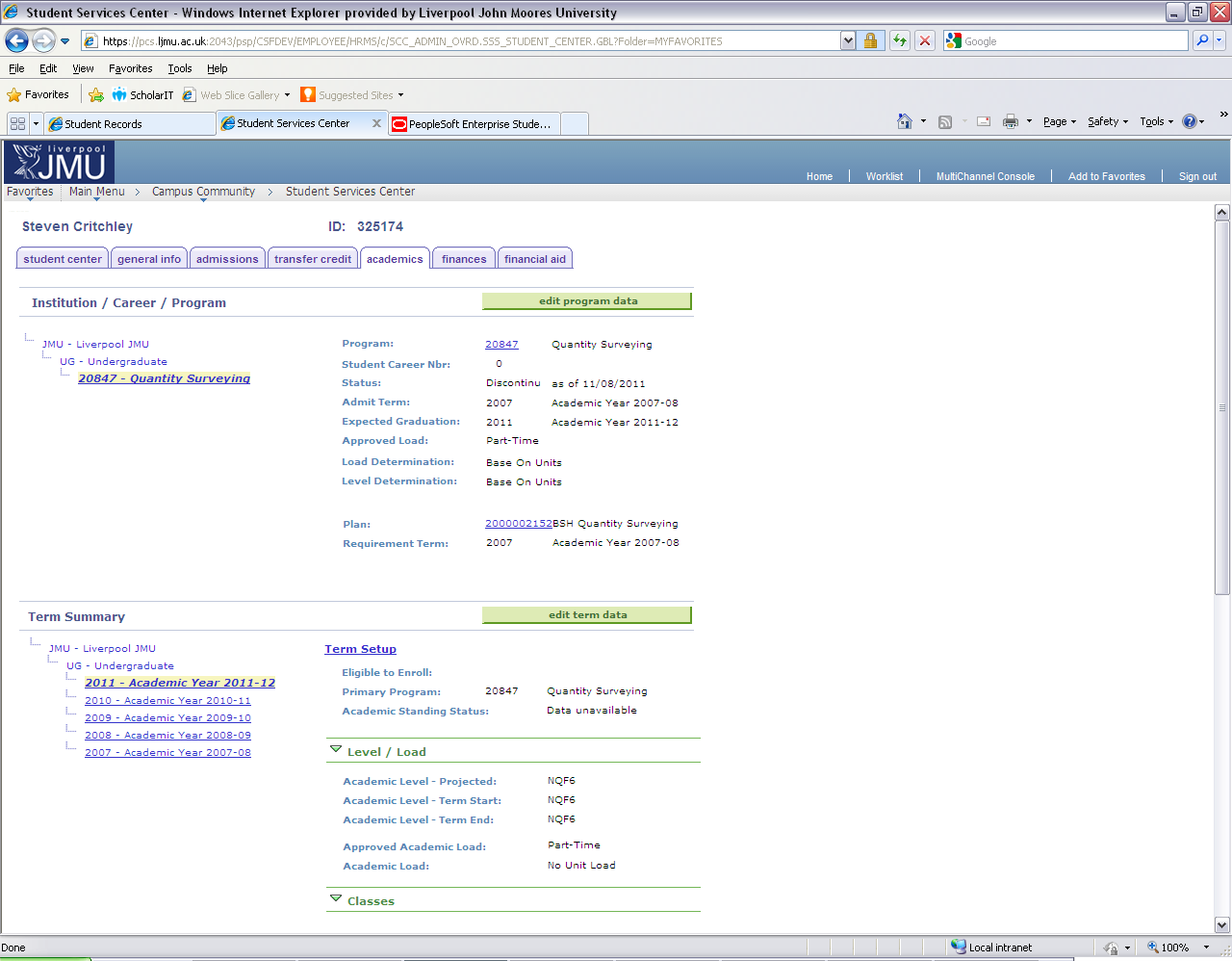 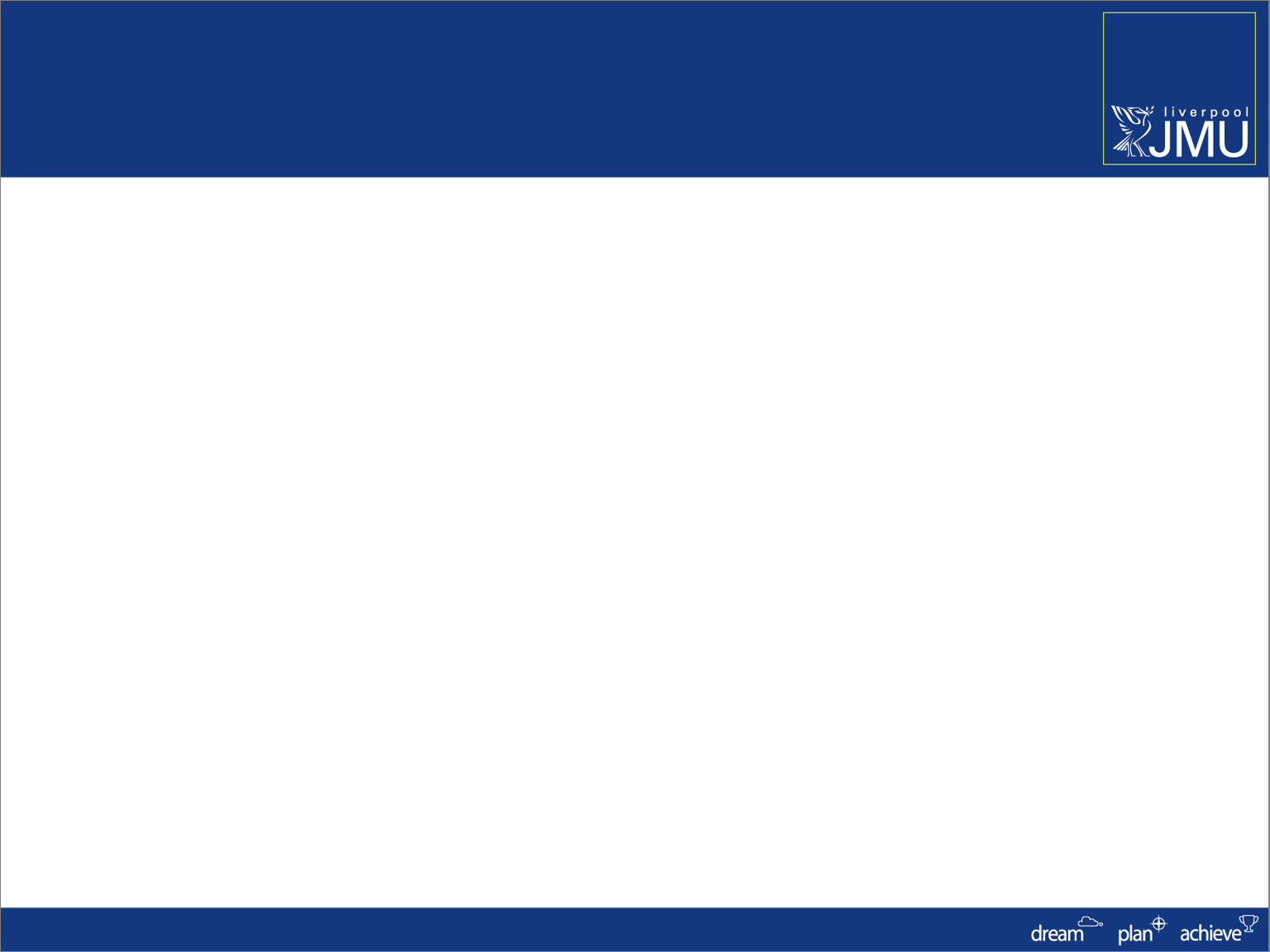 Withdrawal from Programme
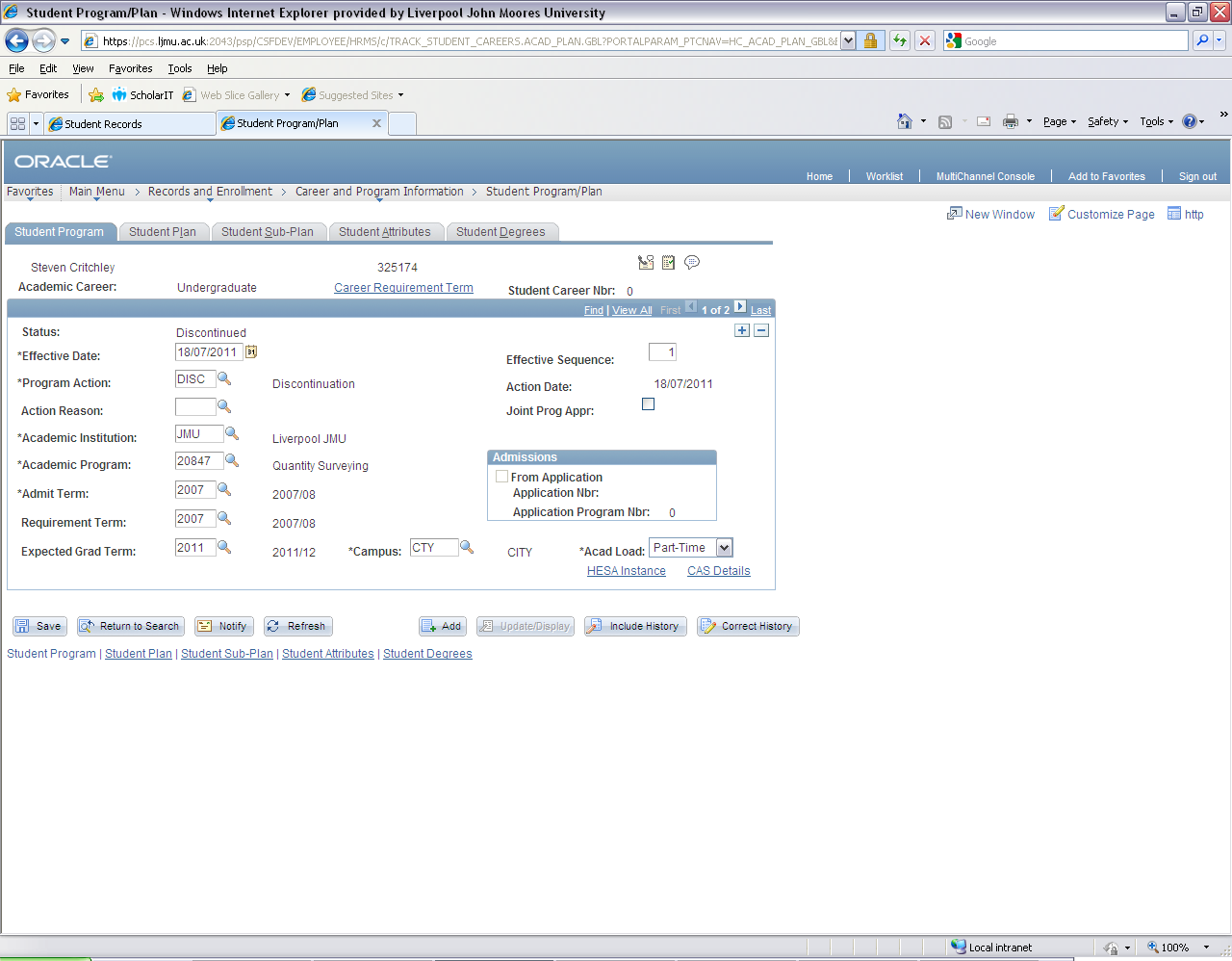 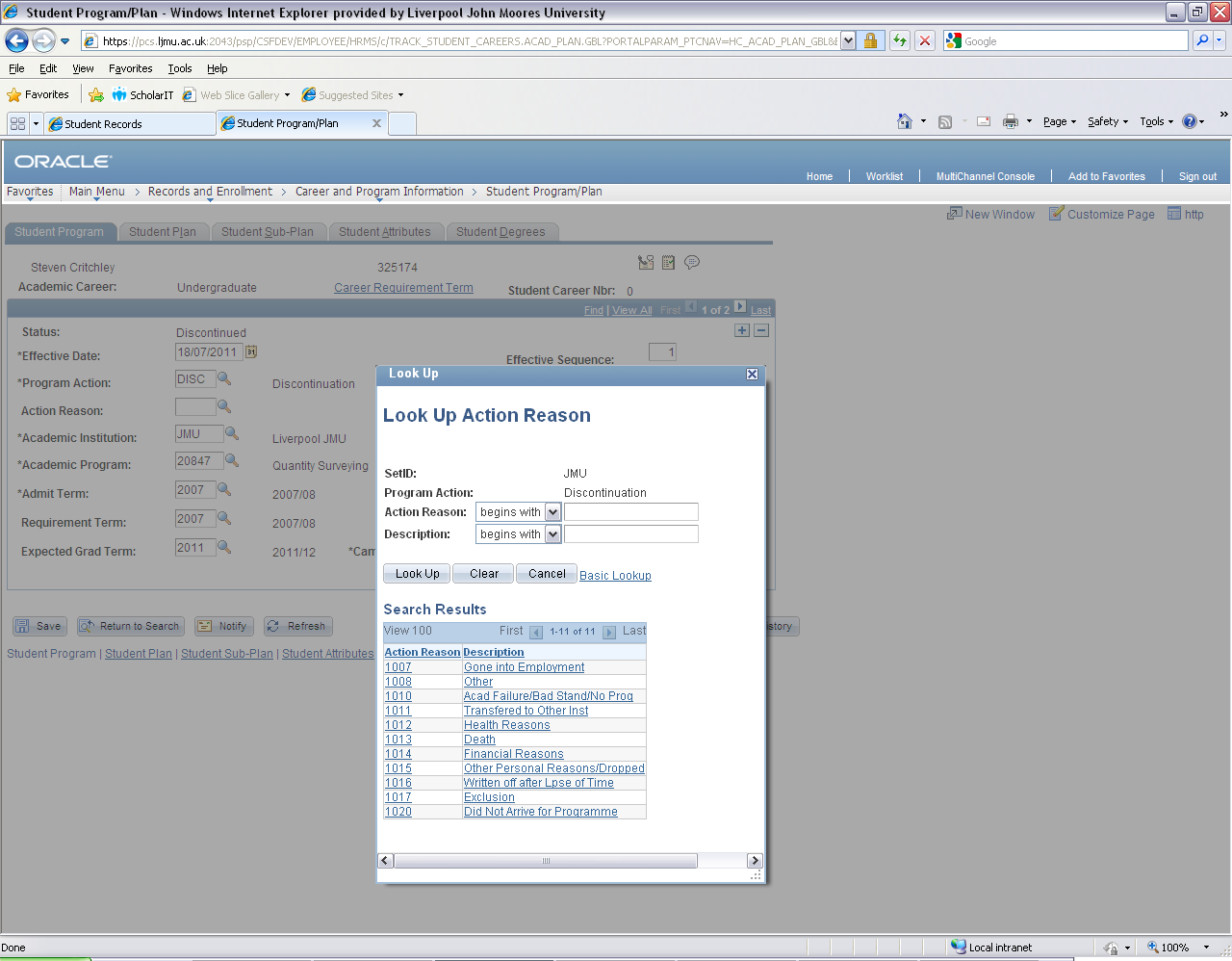 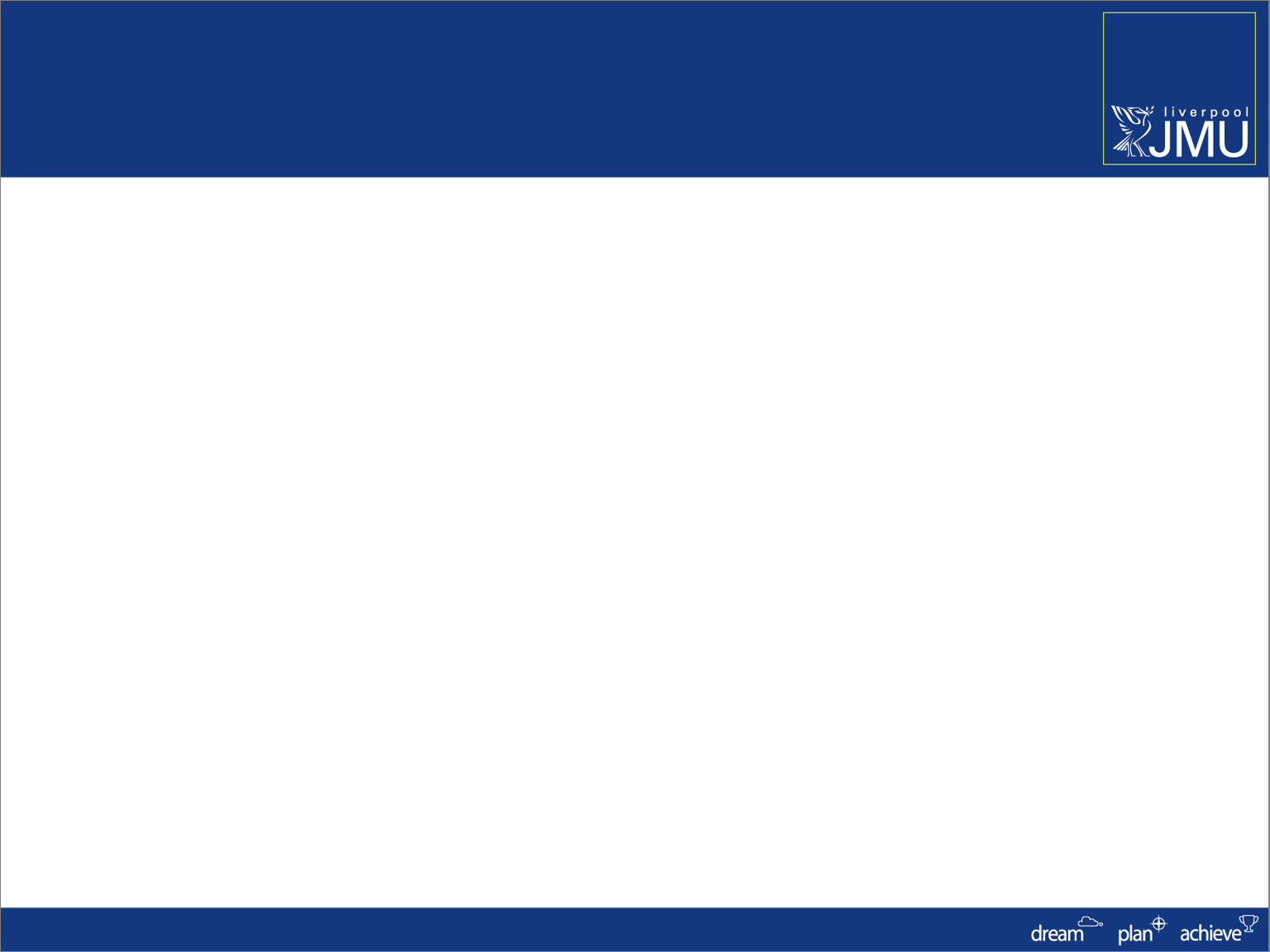 Withdrawals
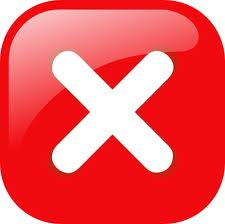 Once saved a Discontinued status CANNOT be undone.
It SHOULDN’T be done from a business process
But in addition, it actually CAN’T be undone, unpicked, amended or overwritten
If in doubt suspend the student and seek further information
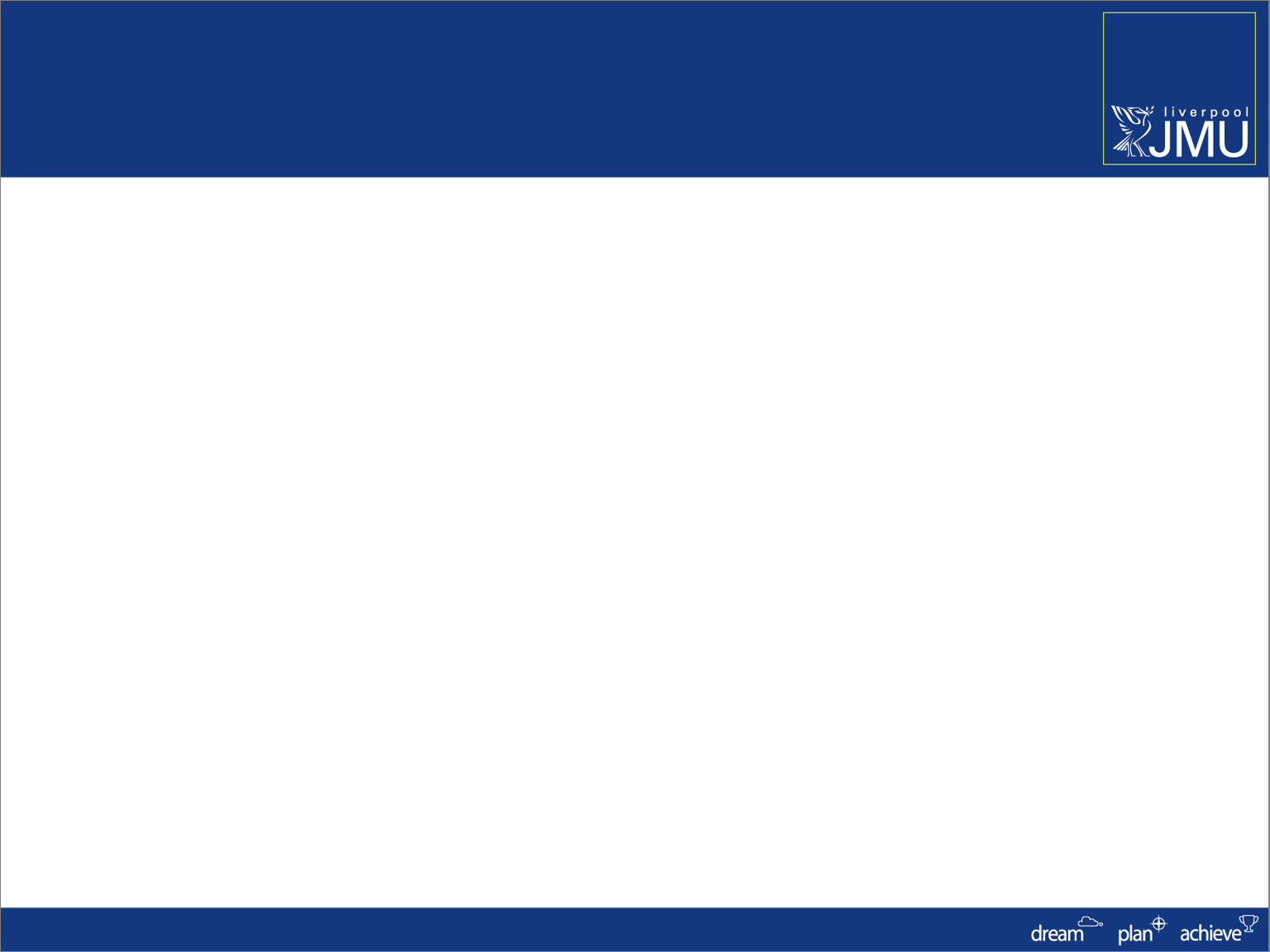 Withdrawals
Any Questions?
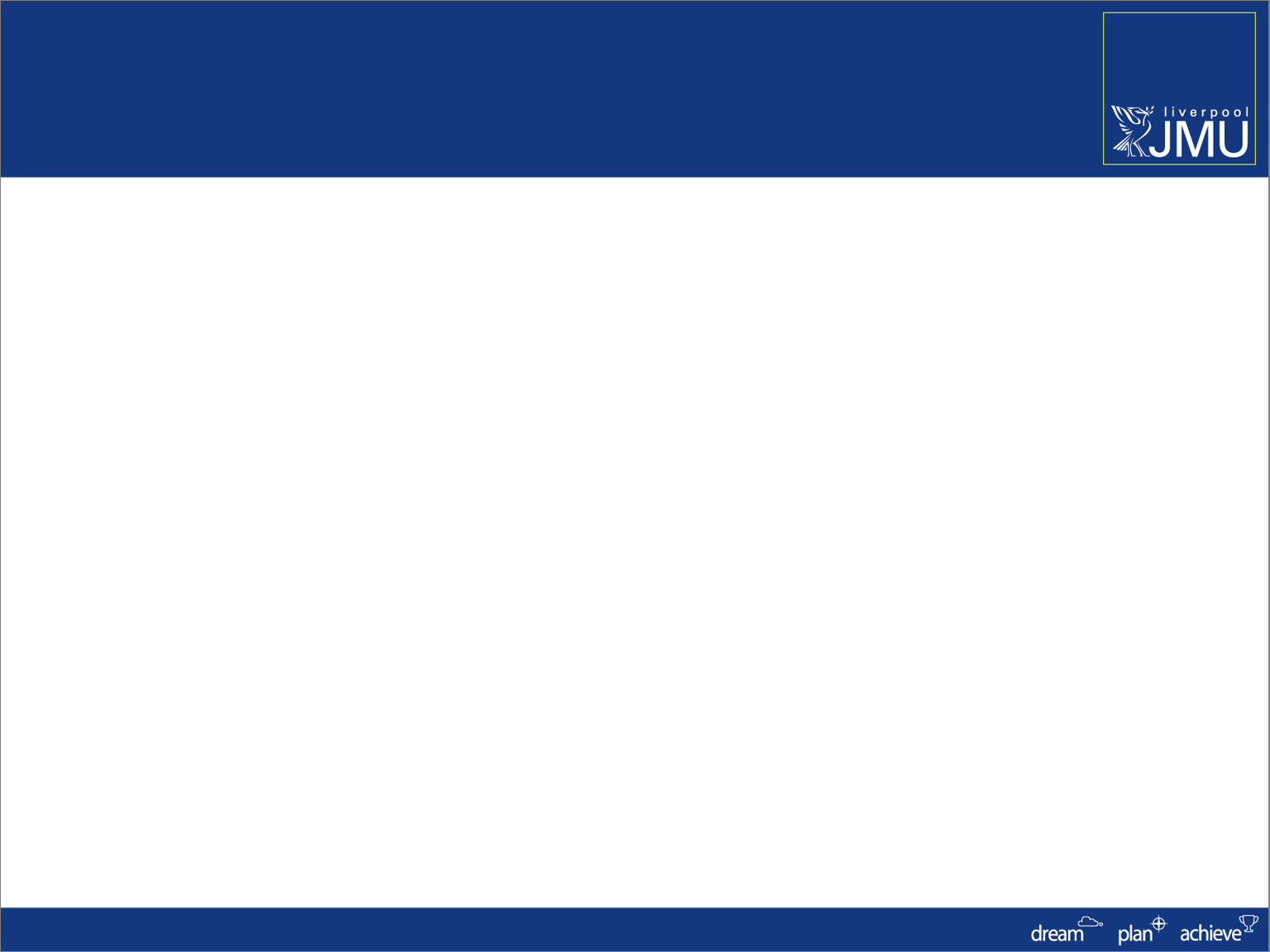 Leave of Absence - LOA
Also known as Intermissions

 Like Withdrawals we combine Prog/Plan actions with Student Finance

 The Student Zones will process these requests
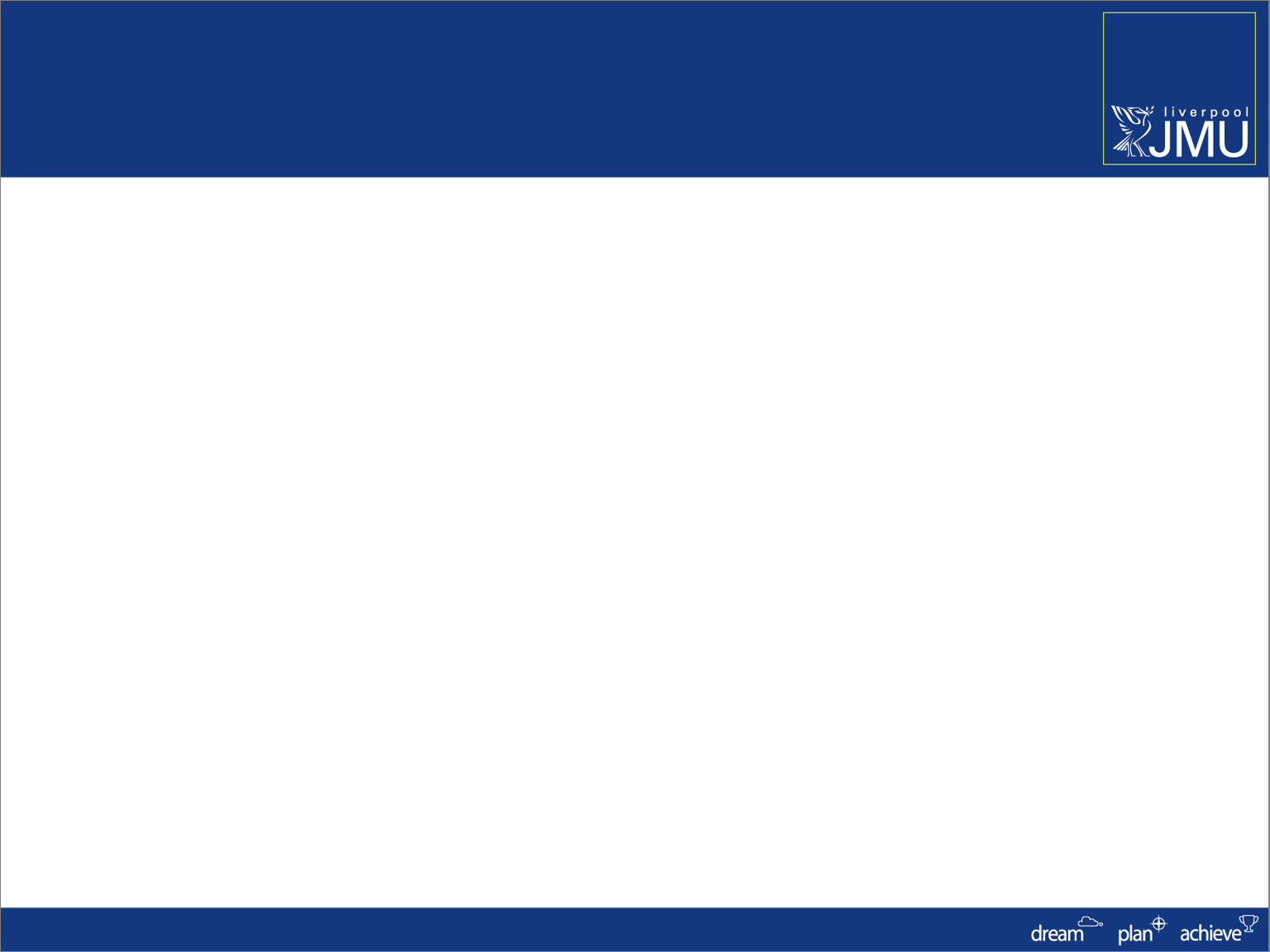 Example LOA Student
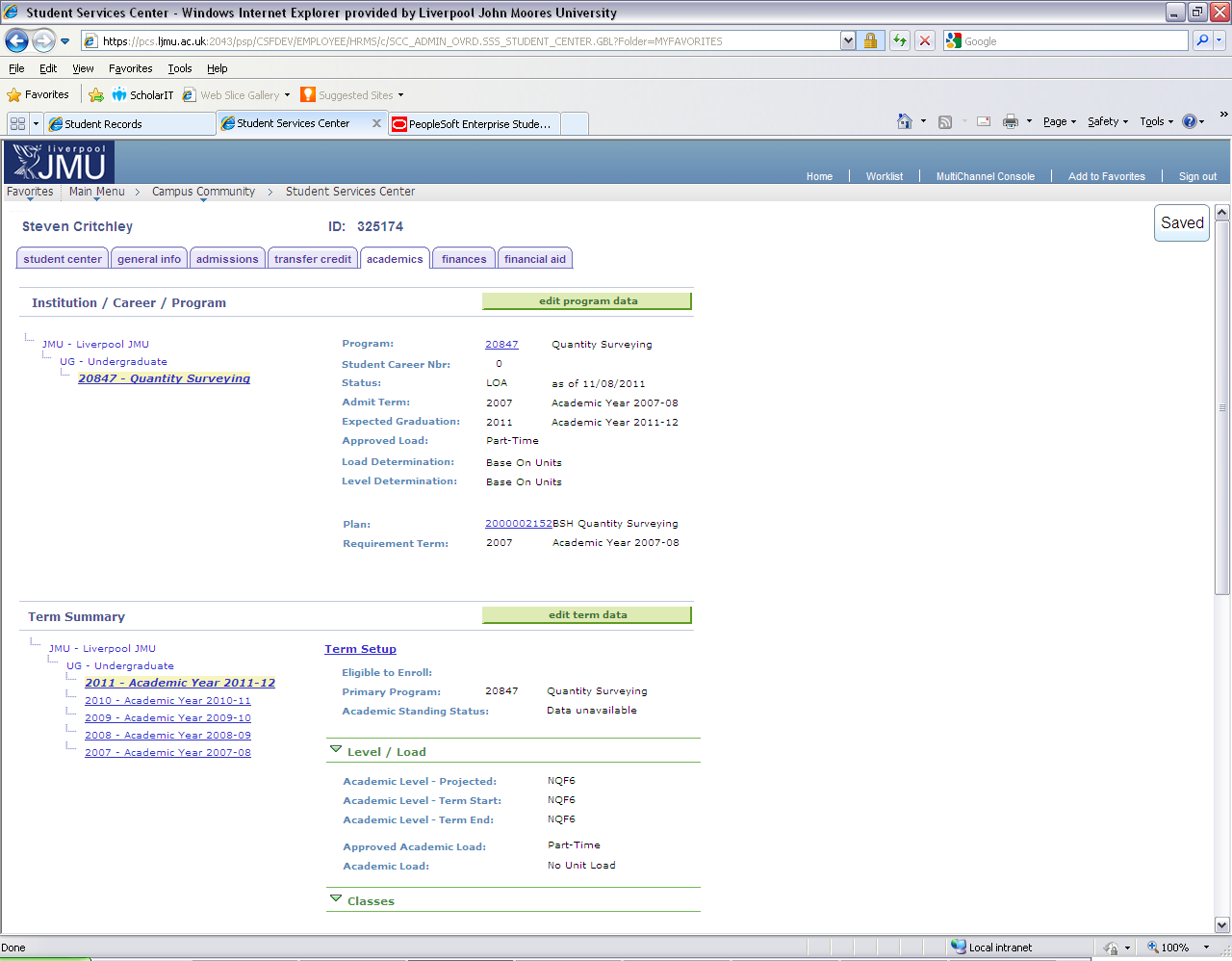 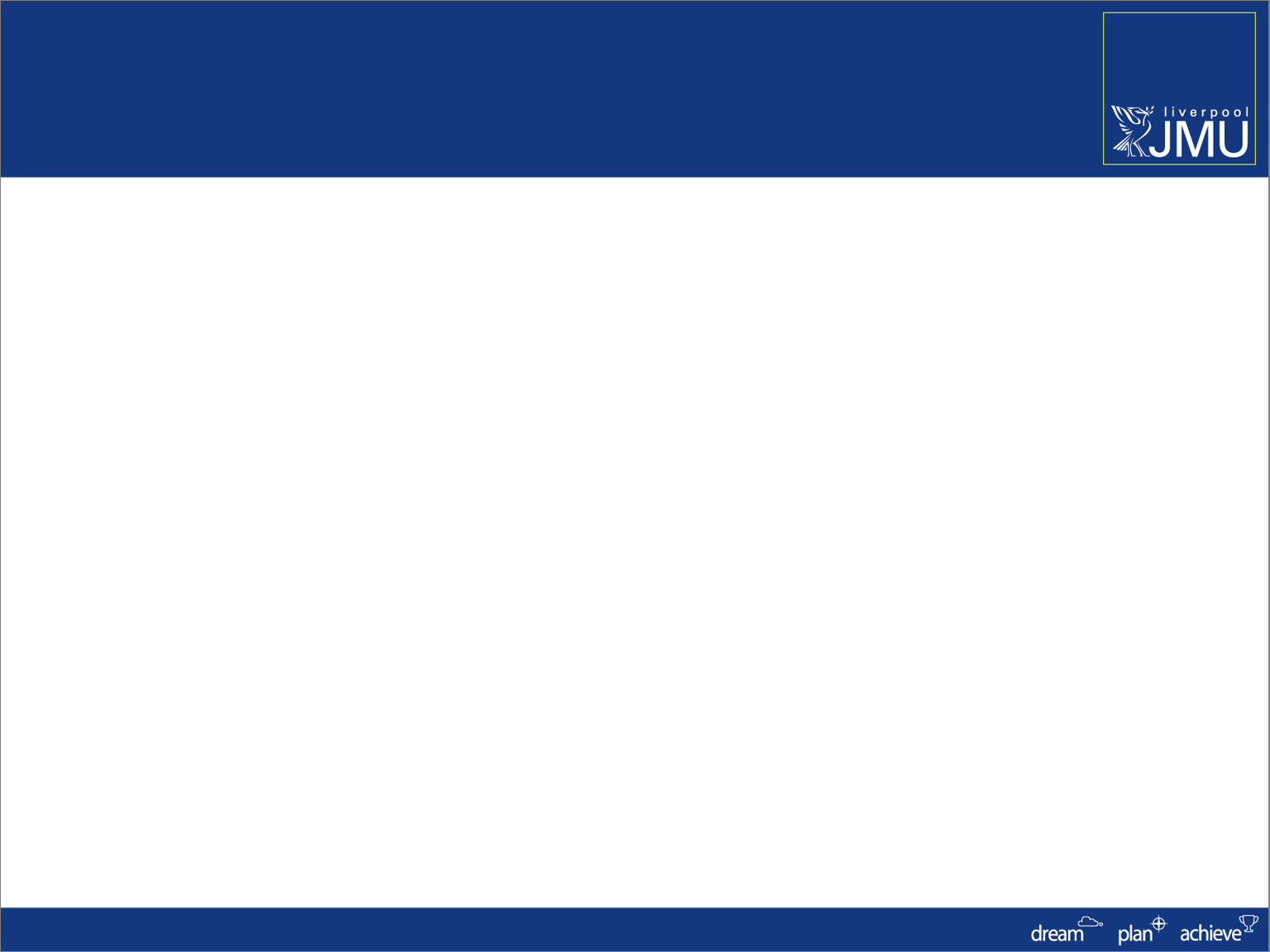 Return from Leave of Absence
Another Stack/Finance combo

 Student Zones record the action and the date the student actually physically returns to study

 and crucially...
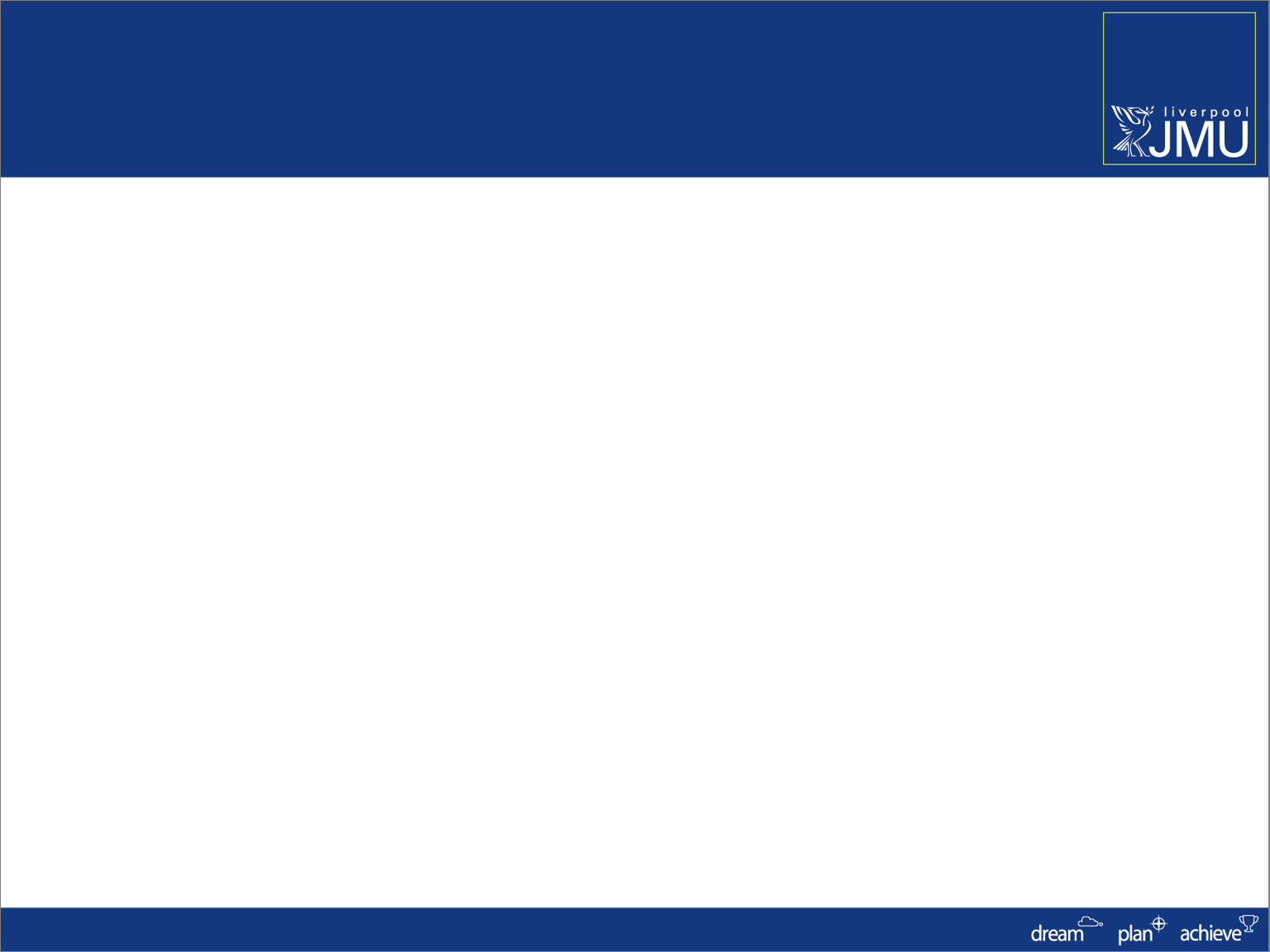 Return from Leave of Absence
The student needs to:

 Complete the Student Registration Form

 Be enrolled on to their Core classes and select/ enrol on their Options

This generates the Fee.
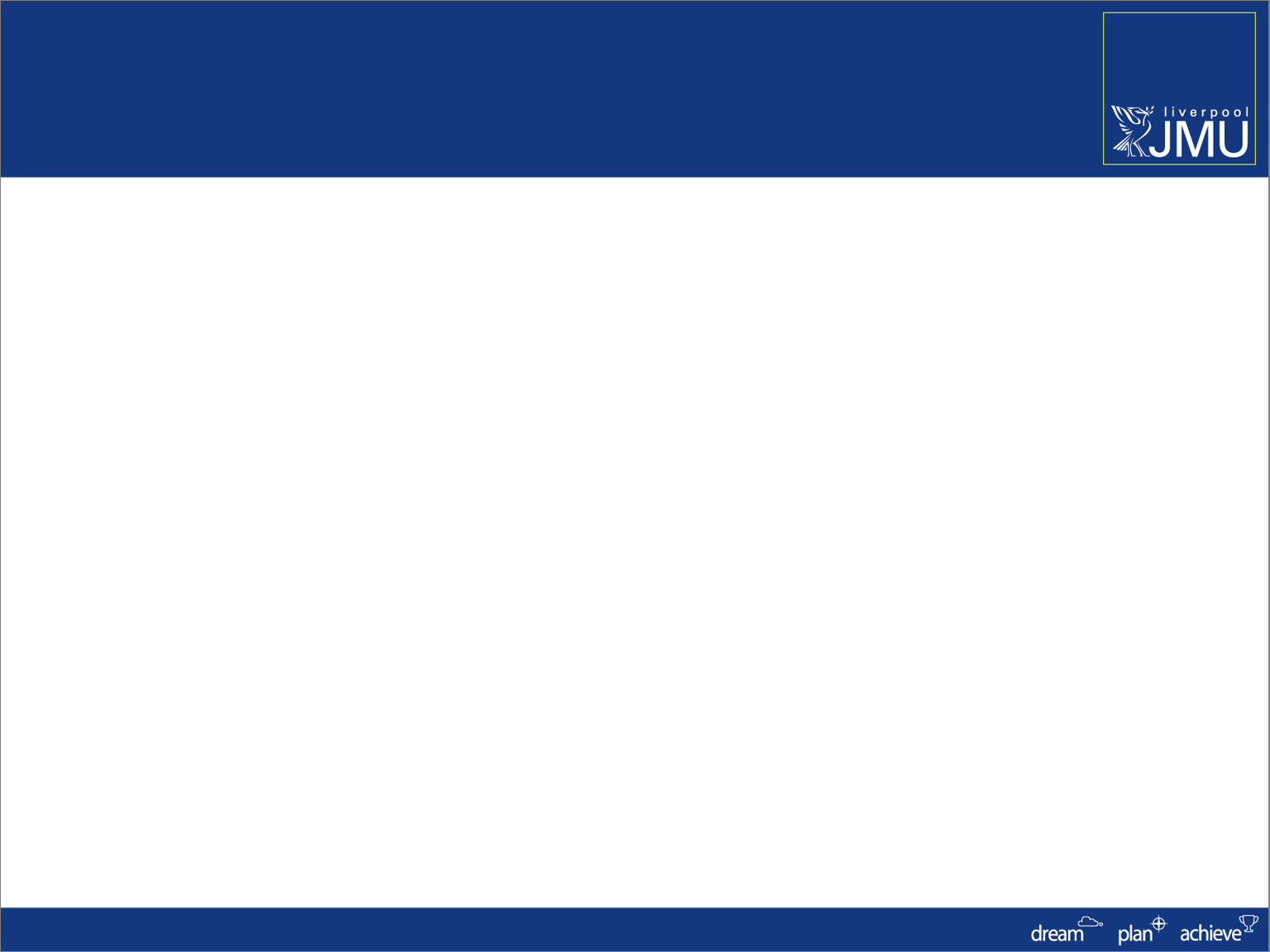 Leave of Absence
Any Questions?